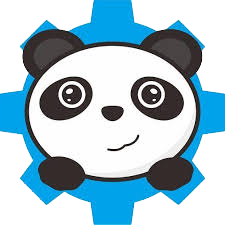 mBot
An Introduction to programming
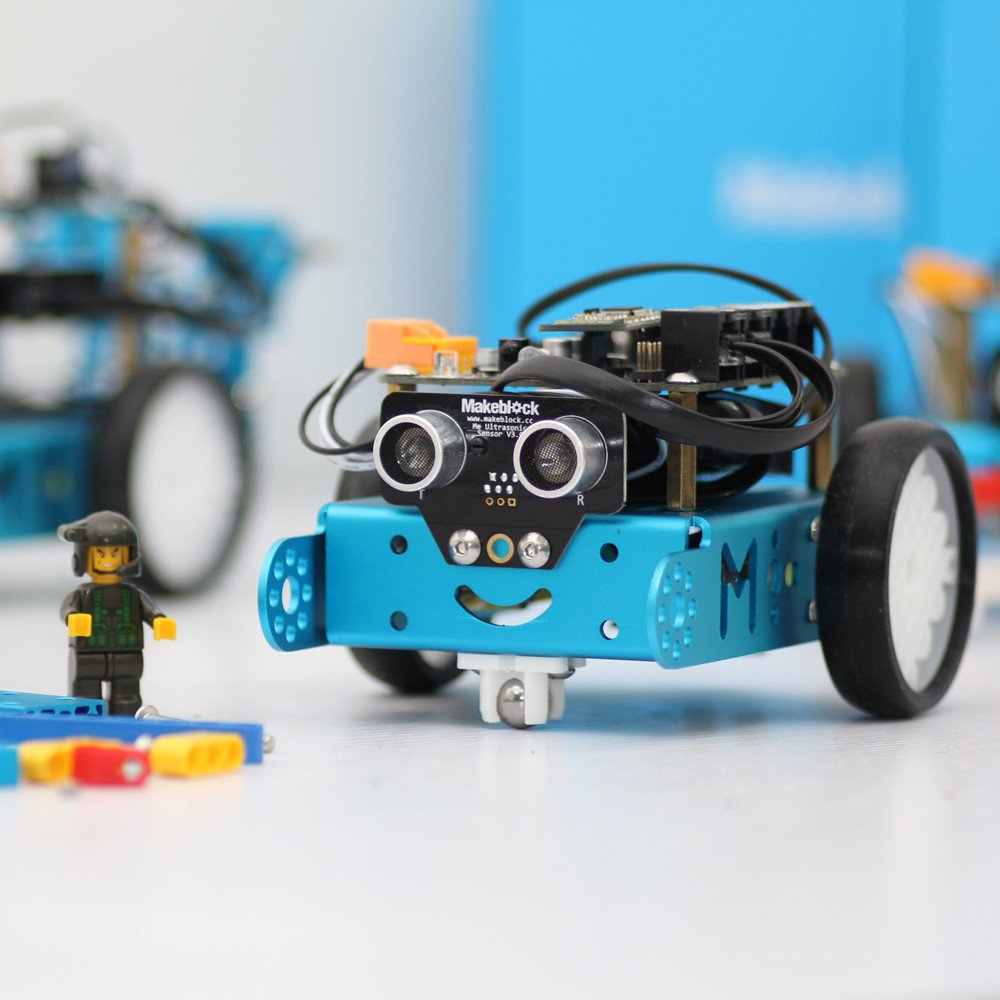 What is the mBot?
Robot
What can it do?
Move 
Light Up
See the world around it
So much more…
[Speaker Notes: What is mBot Video: https://www.youtube.com/watch?v=pmsSipper3Y]
Assembly
Many pieces are used
Always check to make sure nothing is loose.
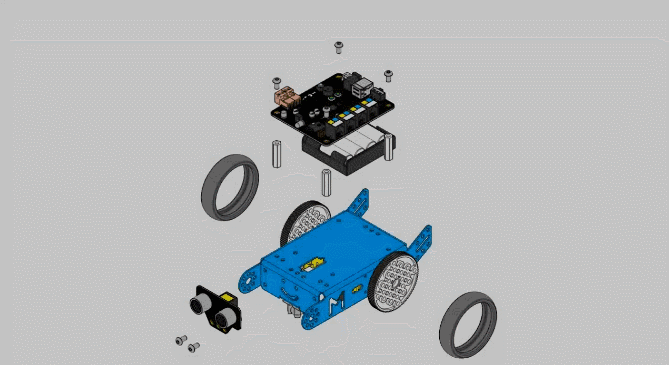 What is that computer looking thing?
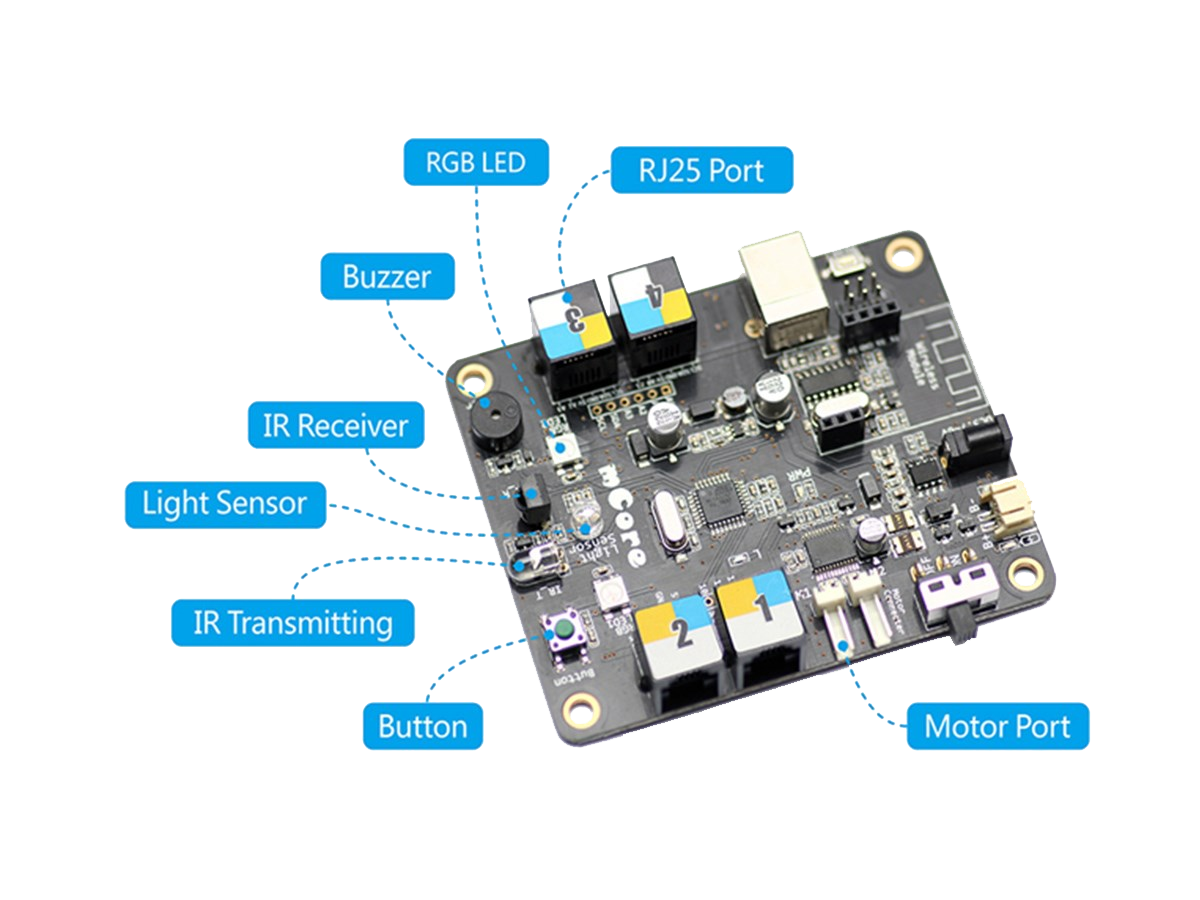 This is called a Micro Controller
It controls the mBot electronics
Getting Ready
PREPARE
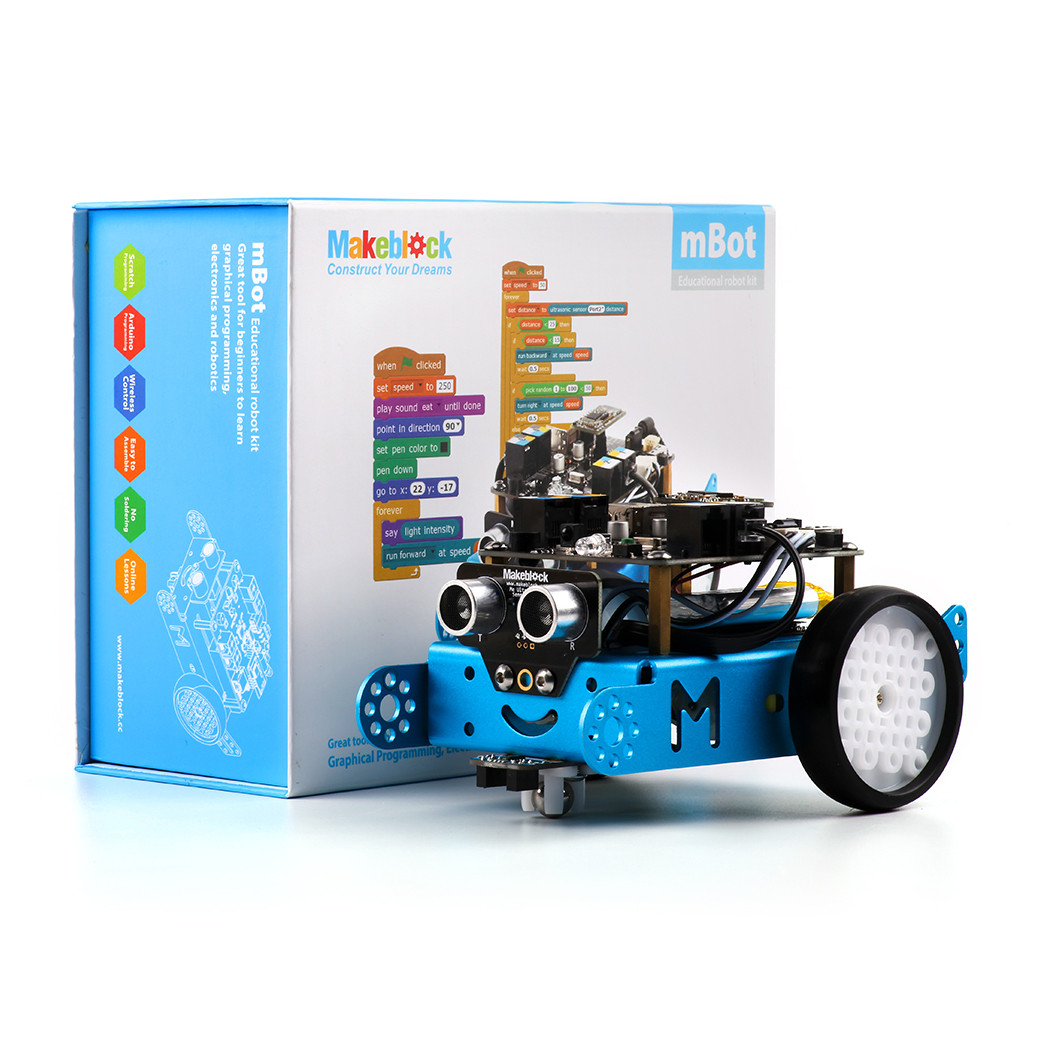 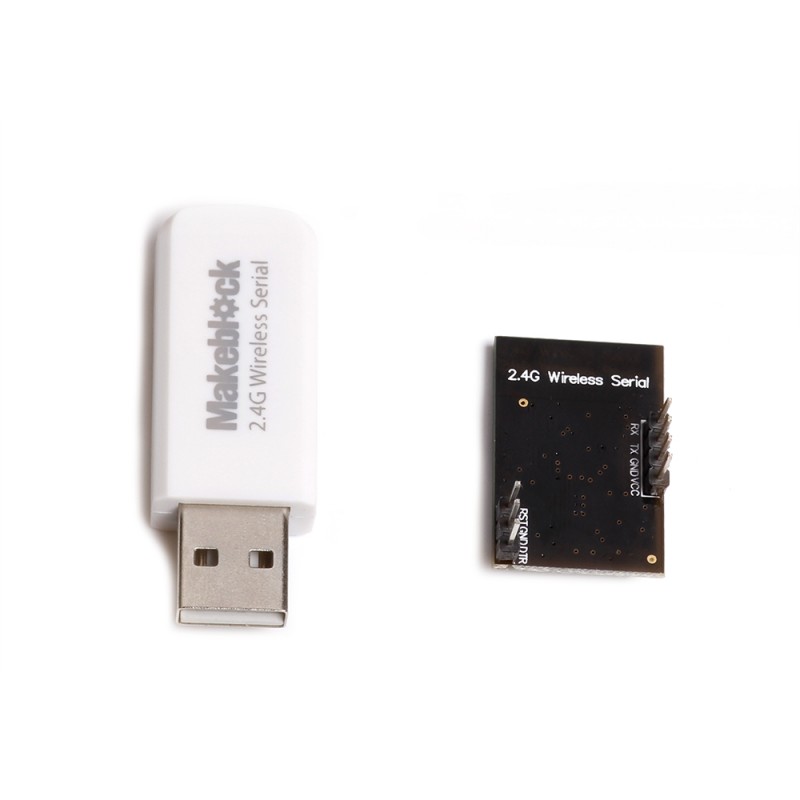 [Speaker Notes: Students should have an assembled mBot and a 2.4Ghz USB]
Getting Ready
CONNECT
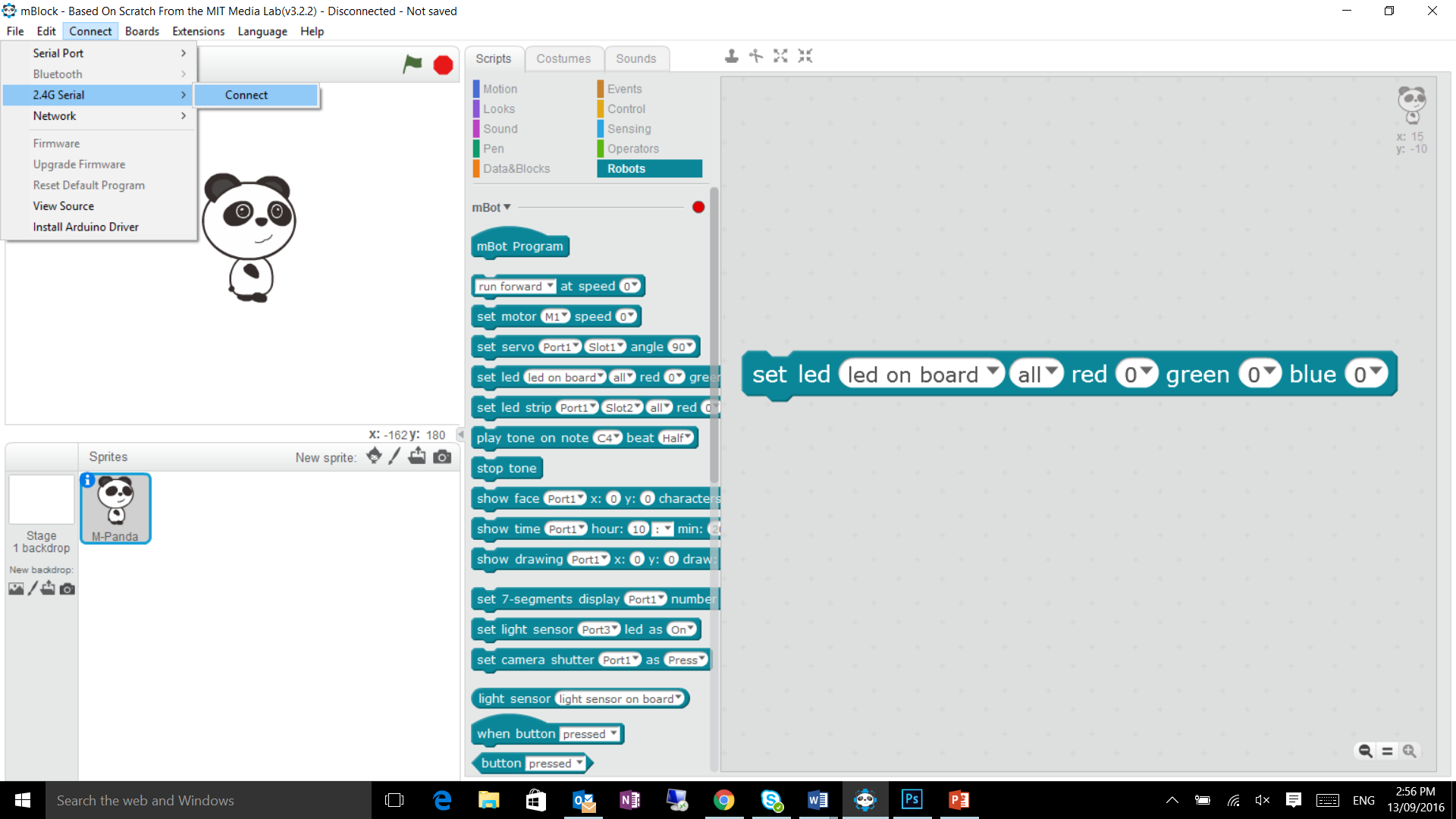 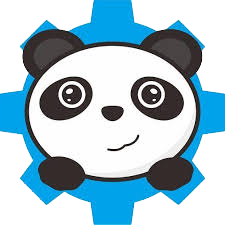 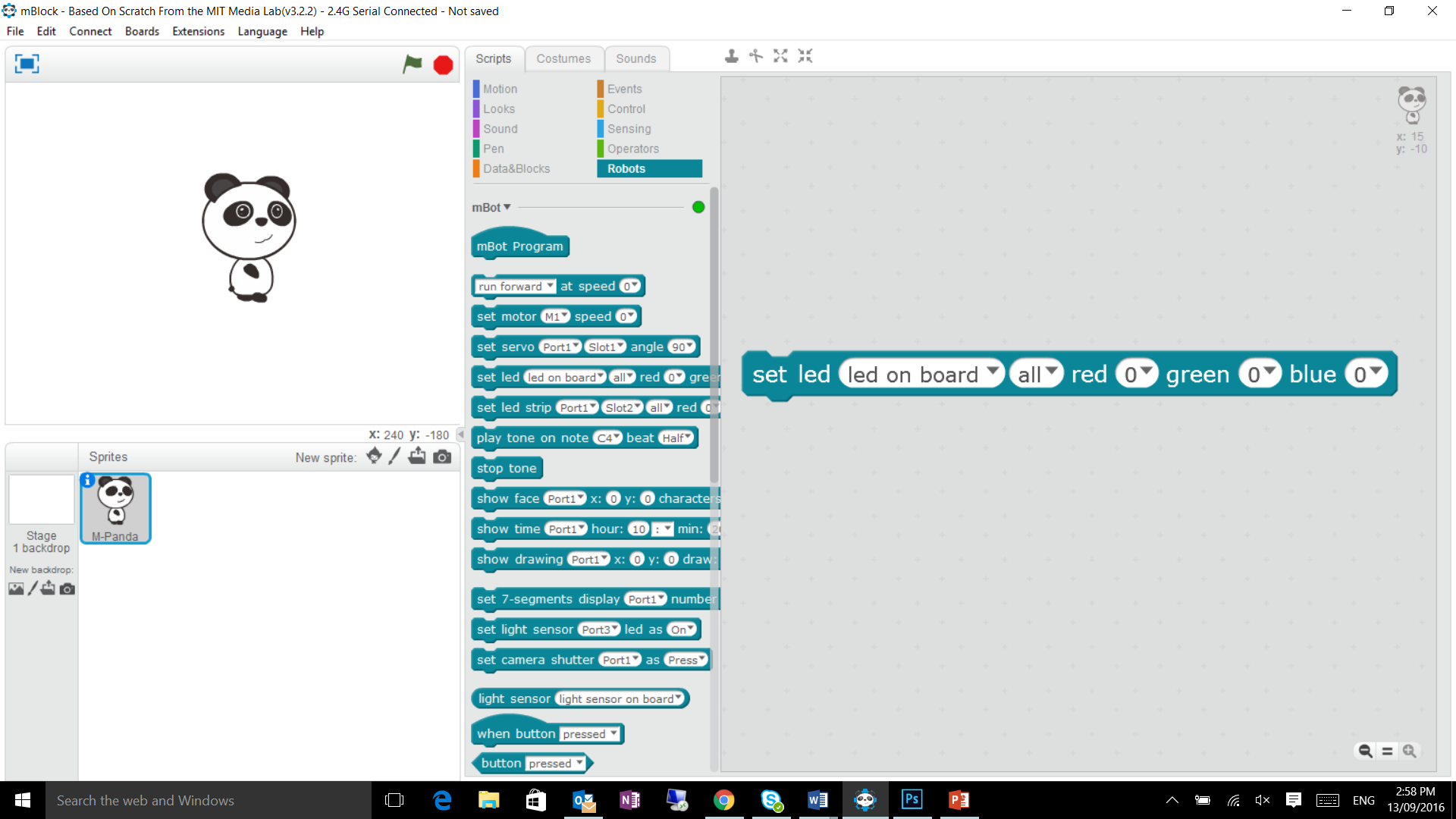 Getting Ready
CHECK CONNECTION
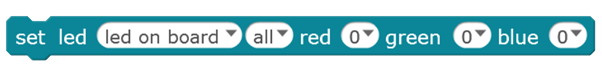 20
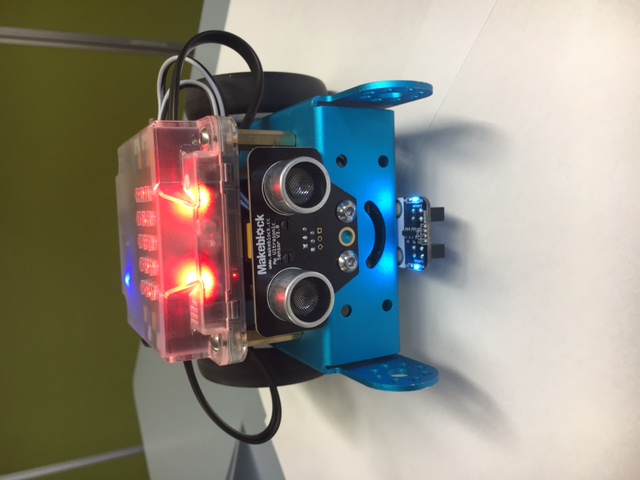 Change Number
[Speaker Notes: Drag out the Set LED (LED ON BOARD) tag.
Pick a colour, Then double click block.]
Getting Ready
GO
Ready to go.

Complete this every time you use the mBot

Try to complete each task
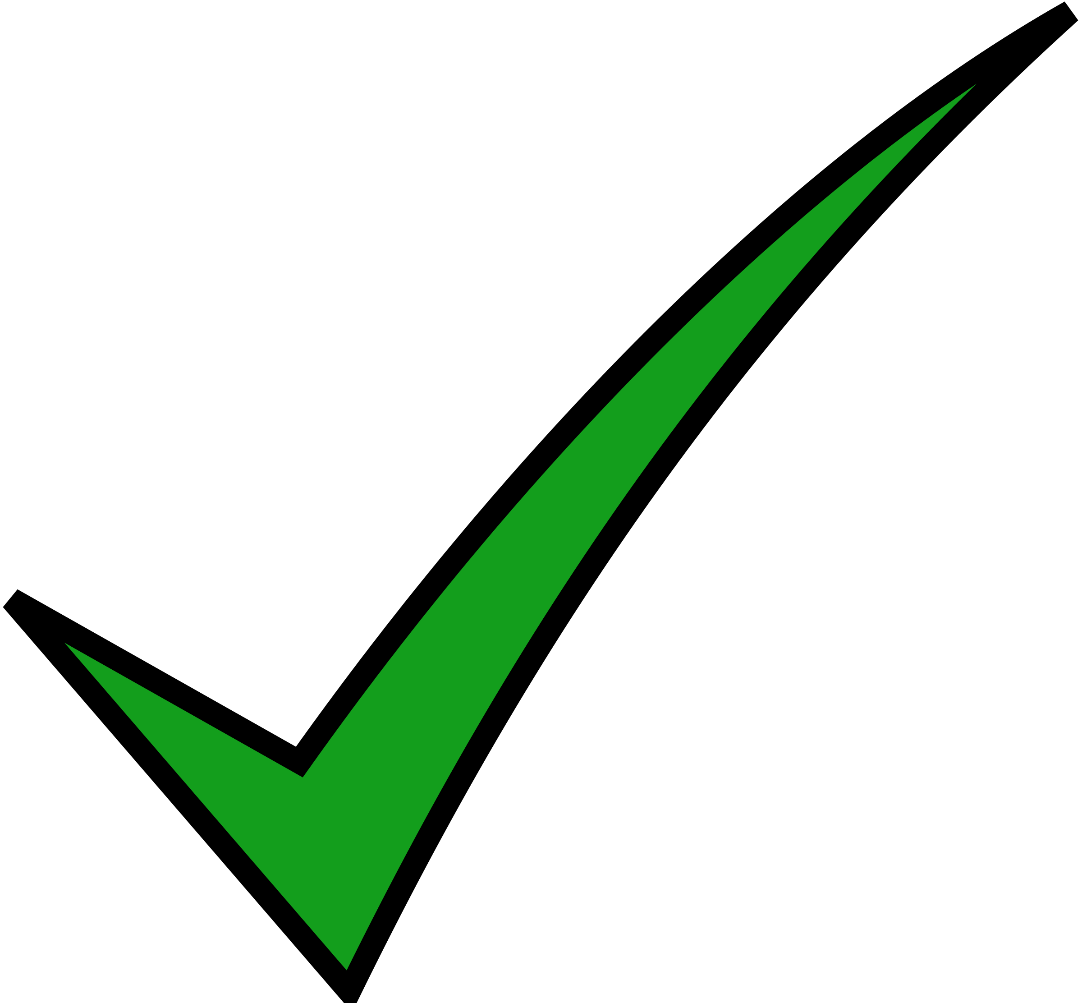 [Speaker Notes: Drag out the Set LED (LED ON BOARD) tag.
Pick a colour, Then double click block.]
BLOCKS NEEDED:
TASK 1
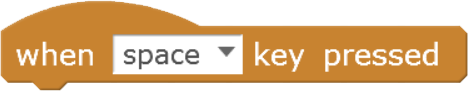 Control your robot with the arrow keys.
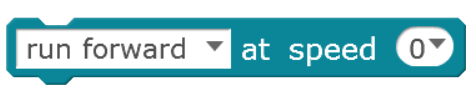 Any Questions
Next Slide has Solution to Task 1: Arrow Key Controls
Arrow Keys controlling mBot Movement
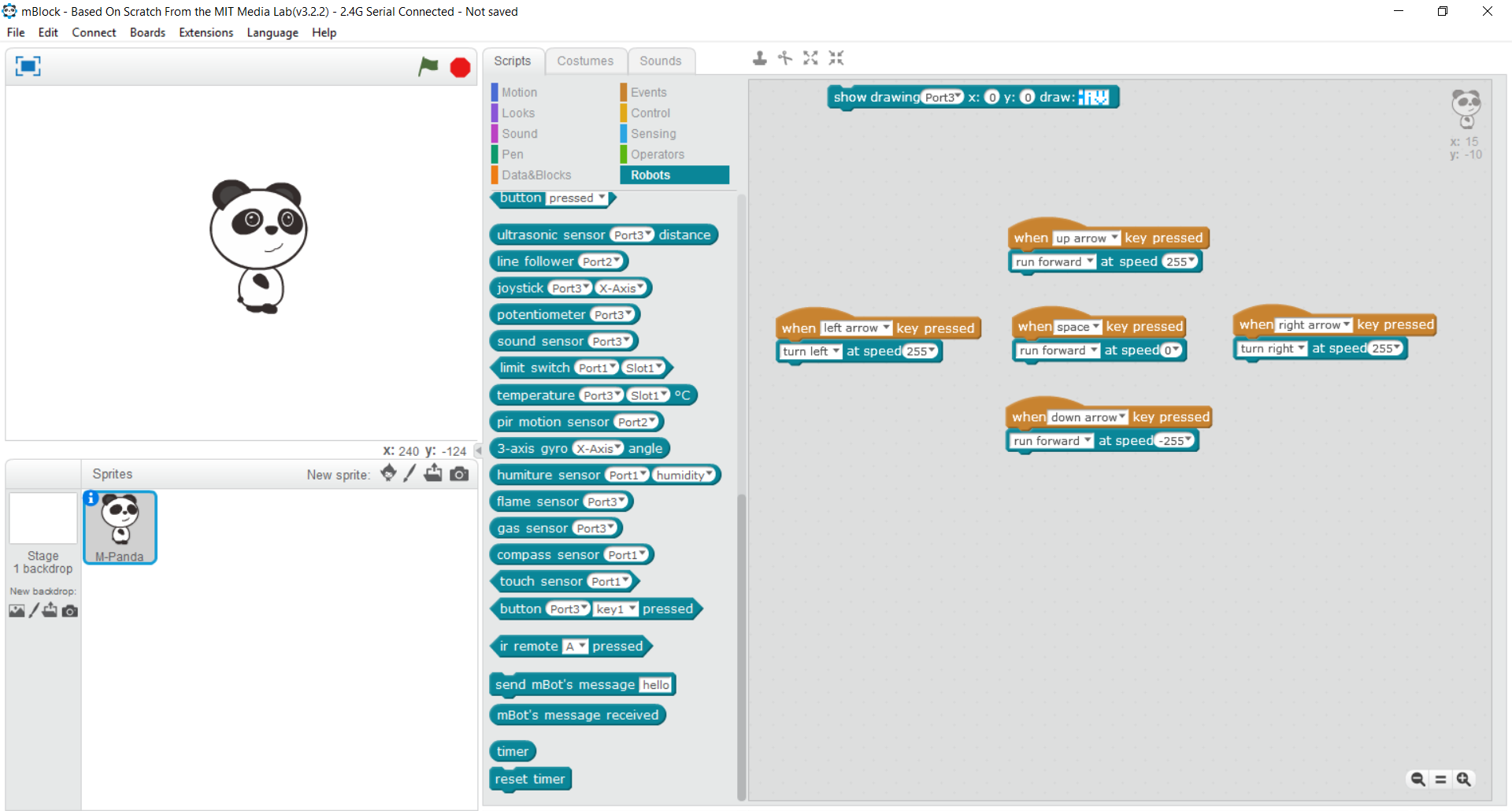